枚方市SDGs推進登録証
様
貴方をSDGs達成に向けた取り組みを

推進する「枚方市SDGs推進登録制度」に

登録したことを証します。

【すまいる☺メンバー（宣言）】
２０XX年　月　日
関連するSDGsの目標（ゴール）
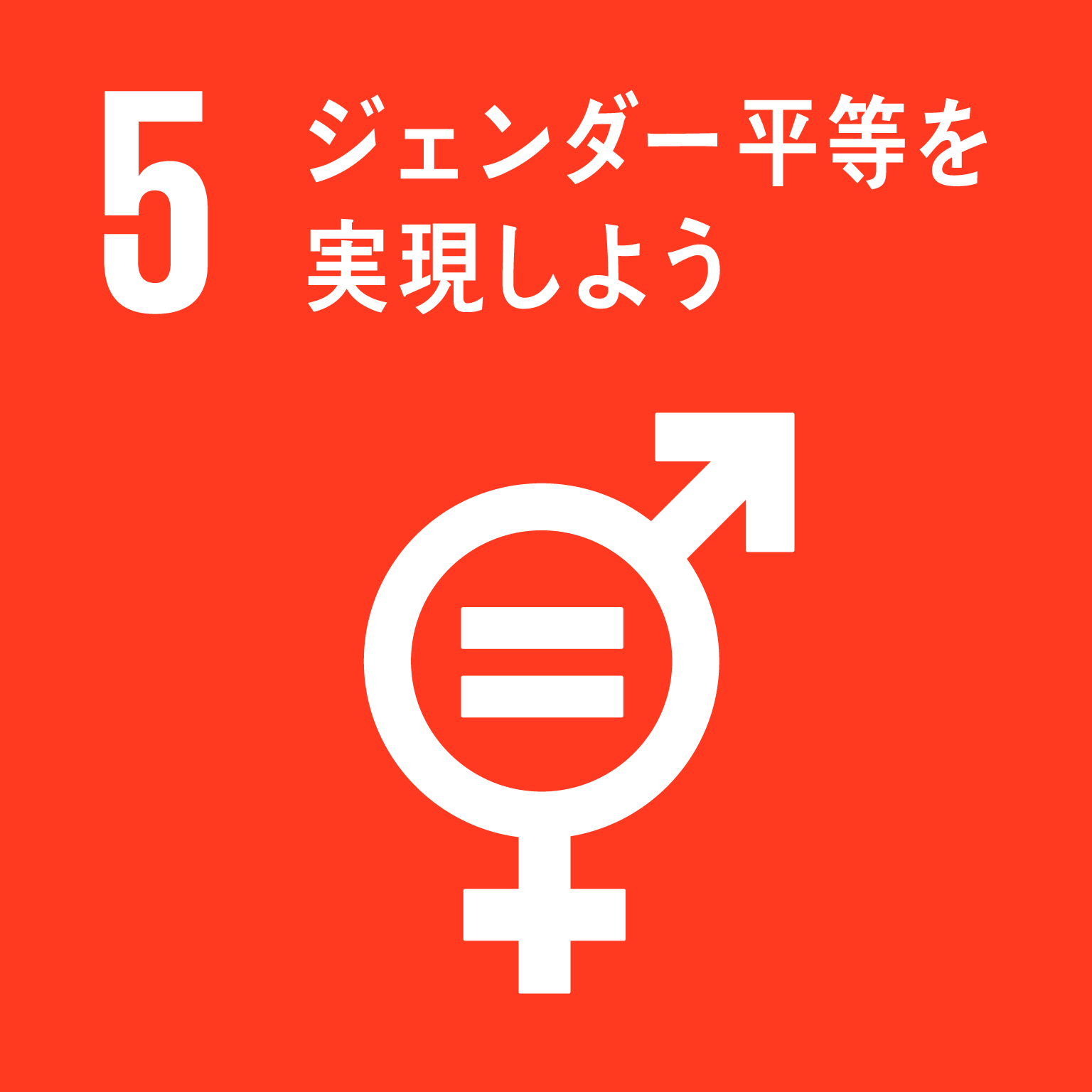 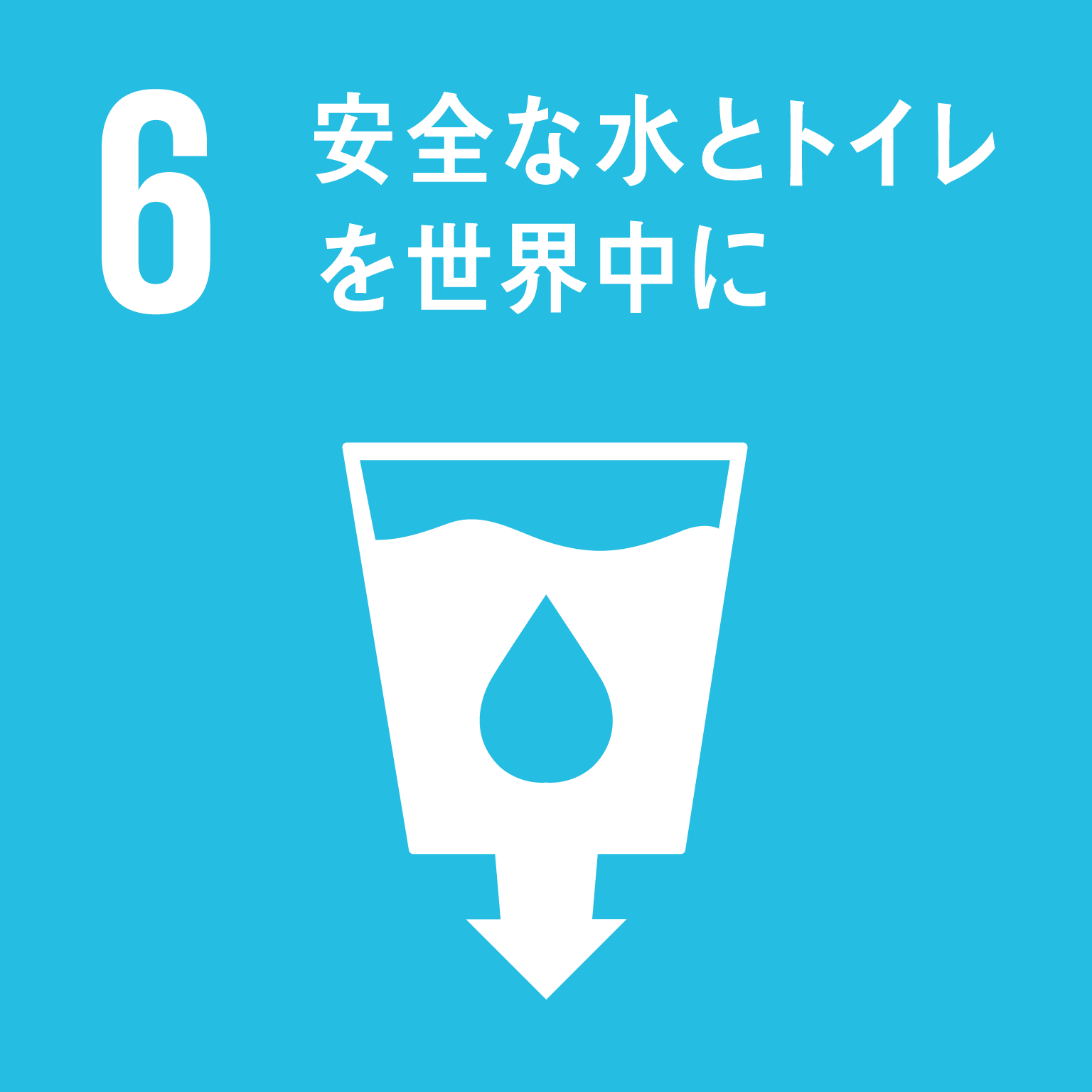 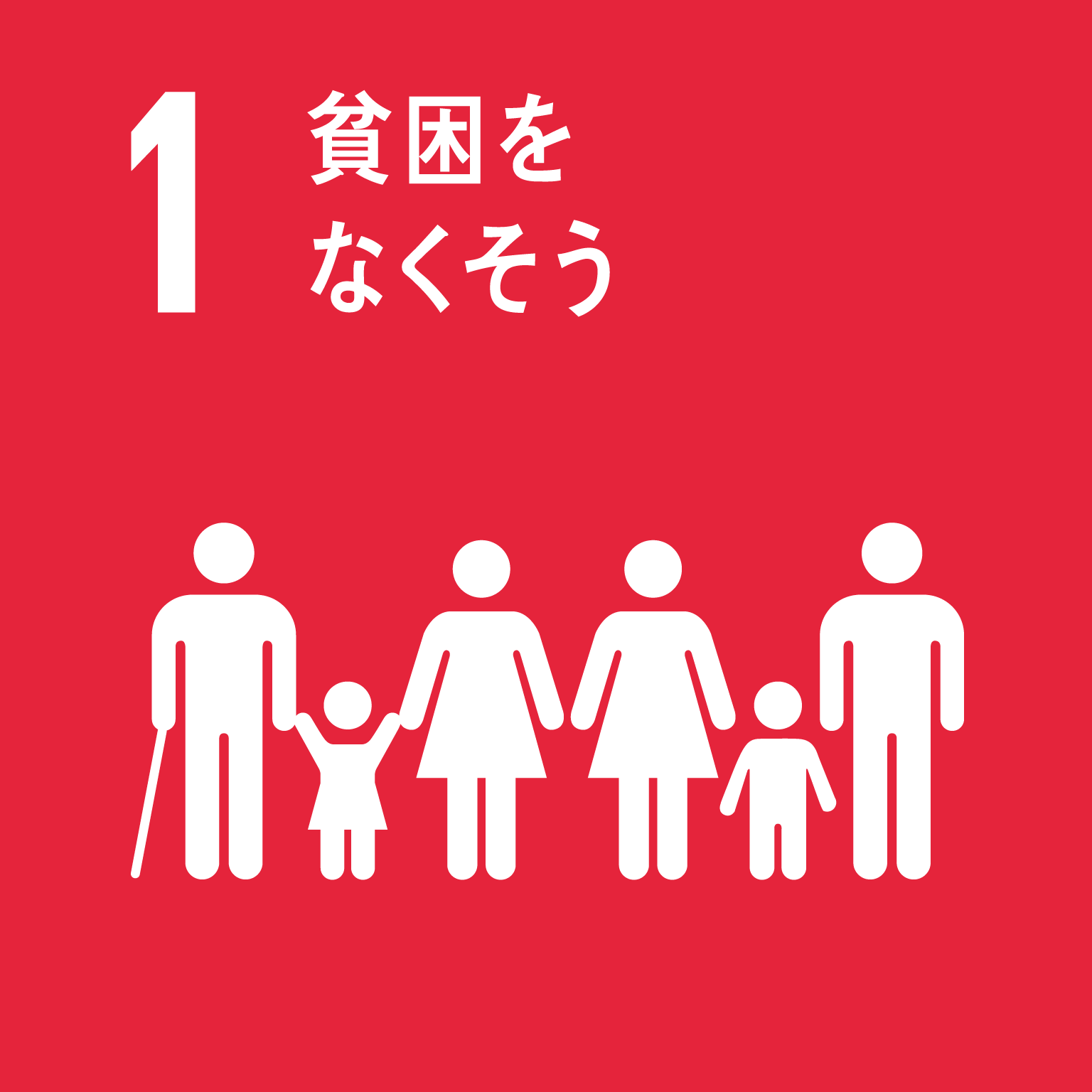 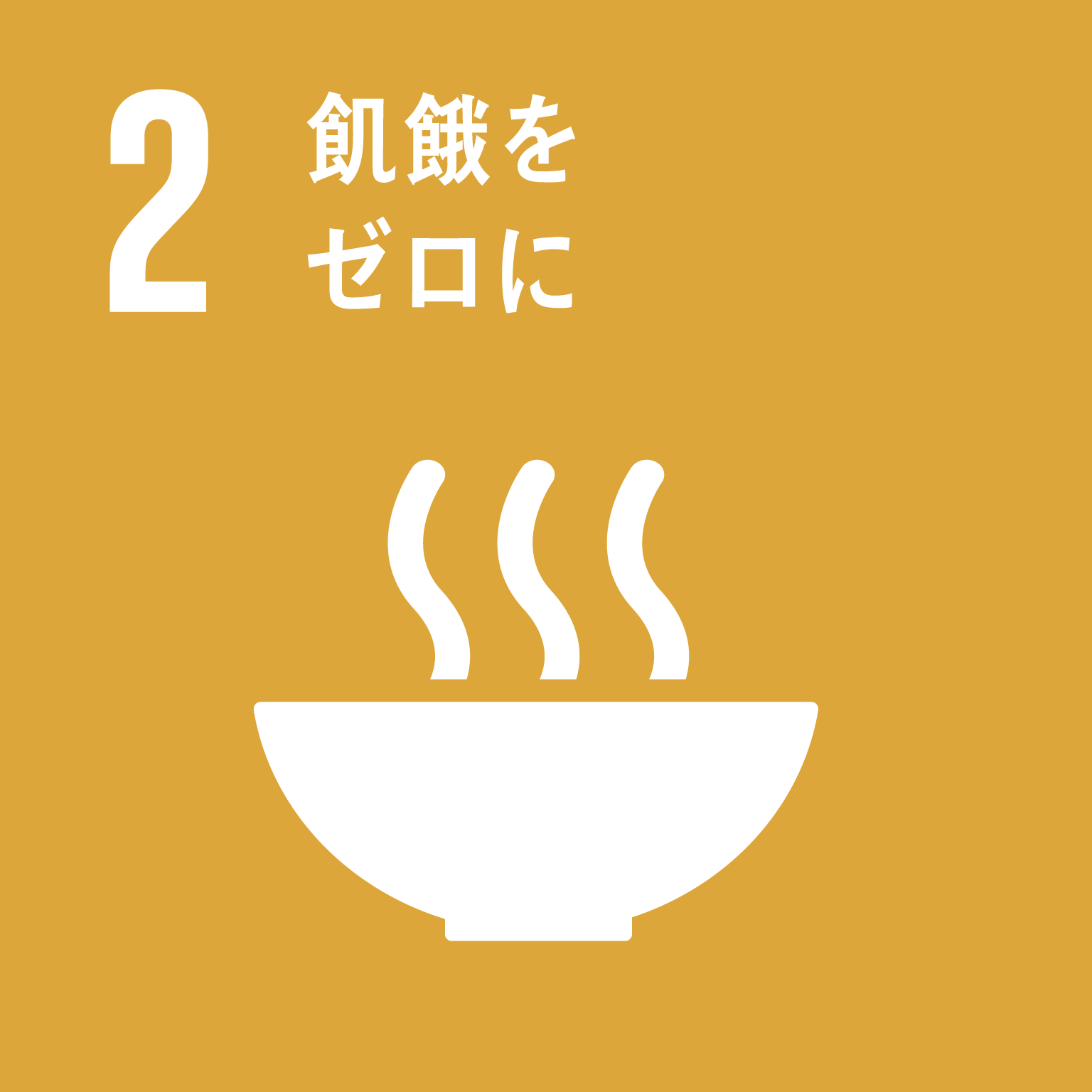 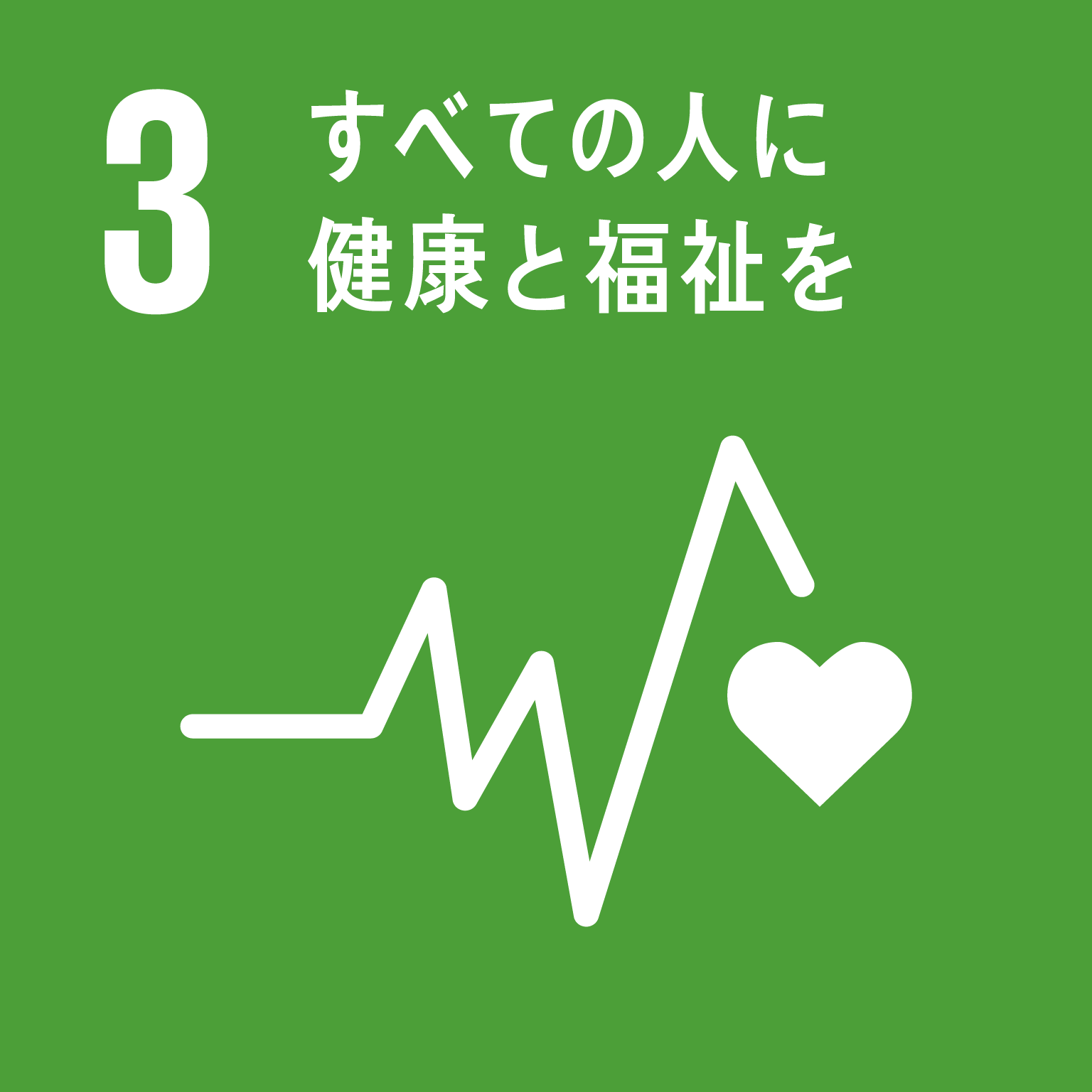 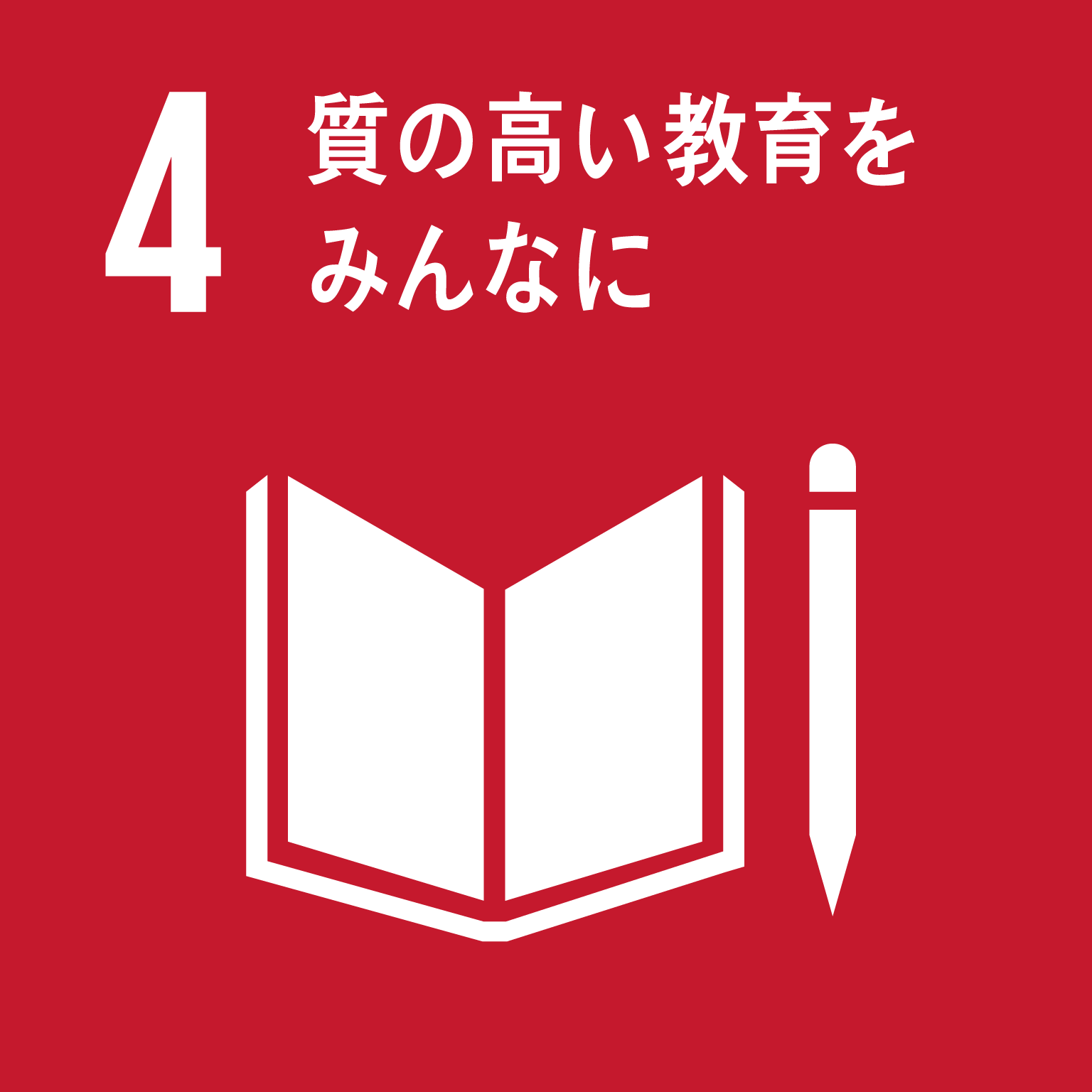 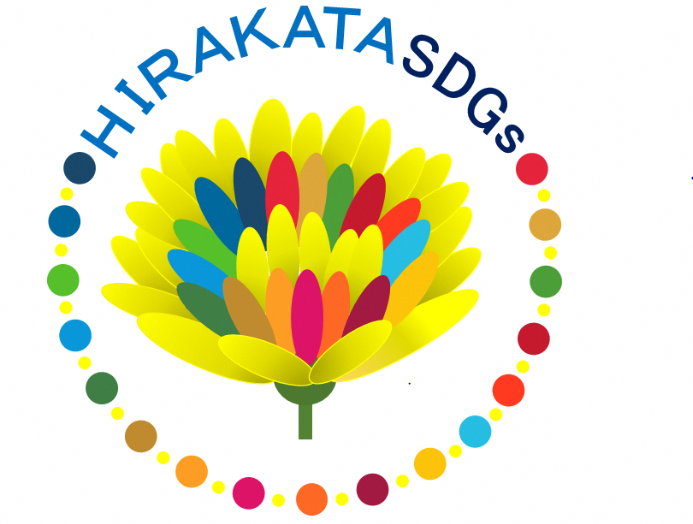 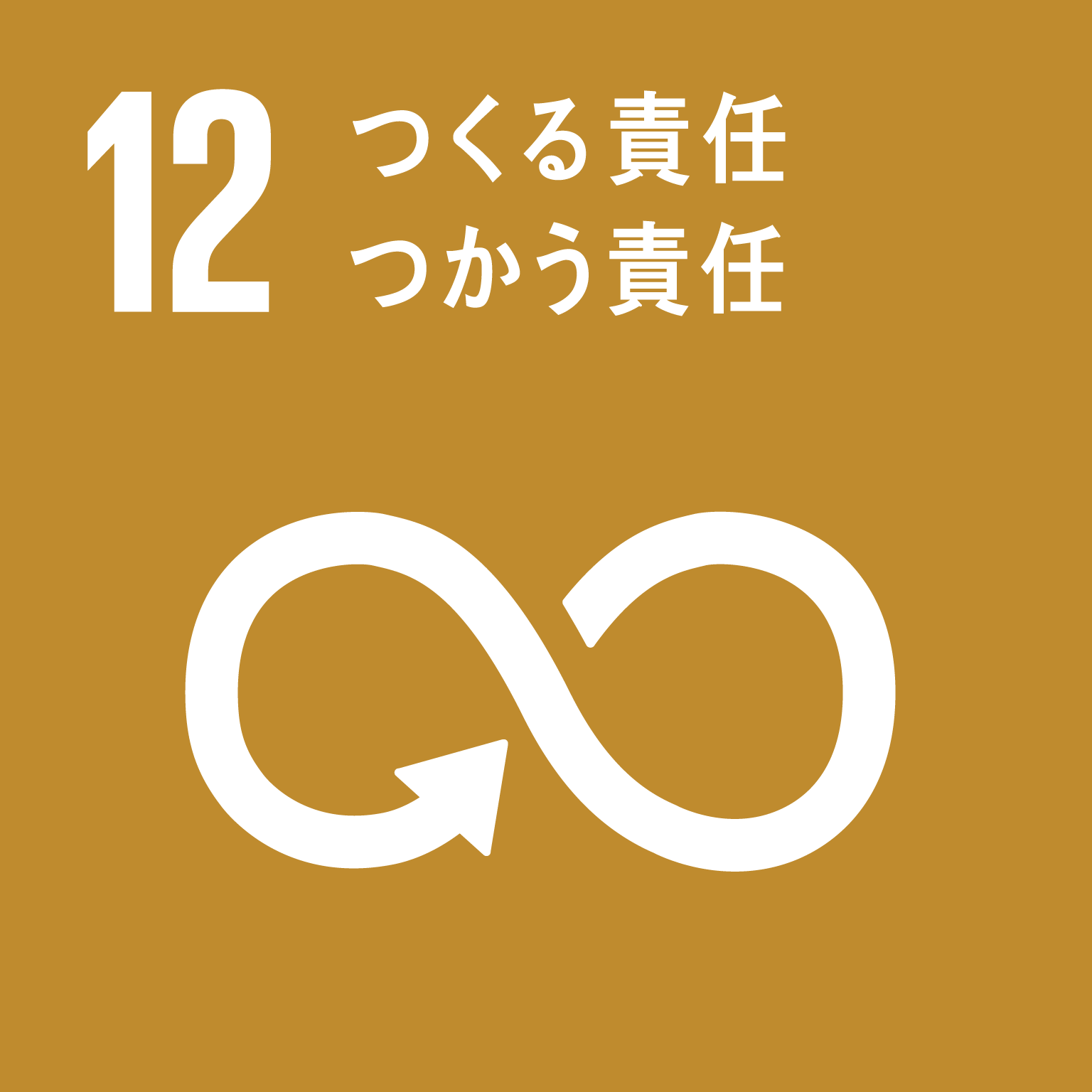 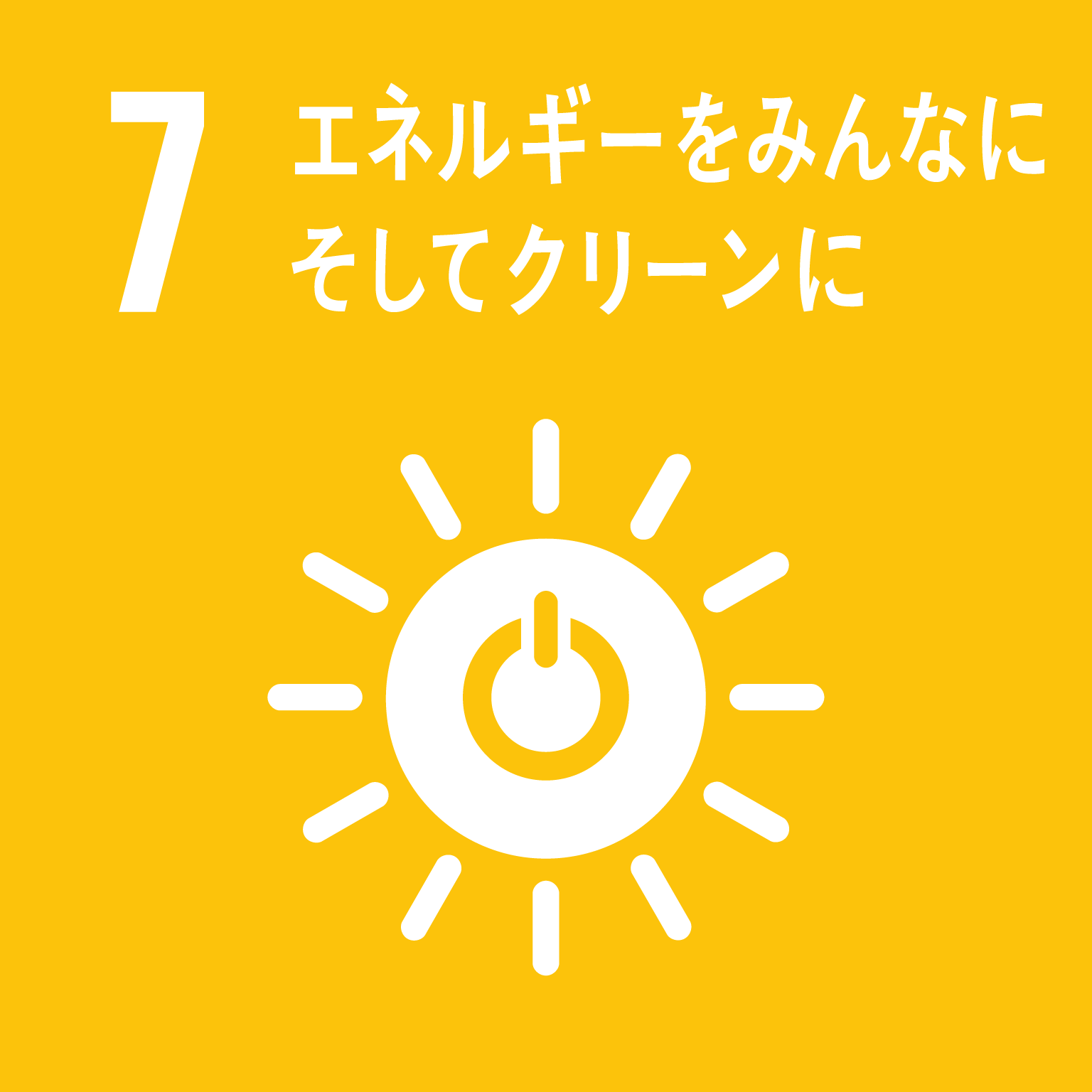 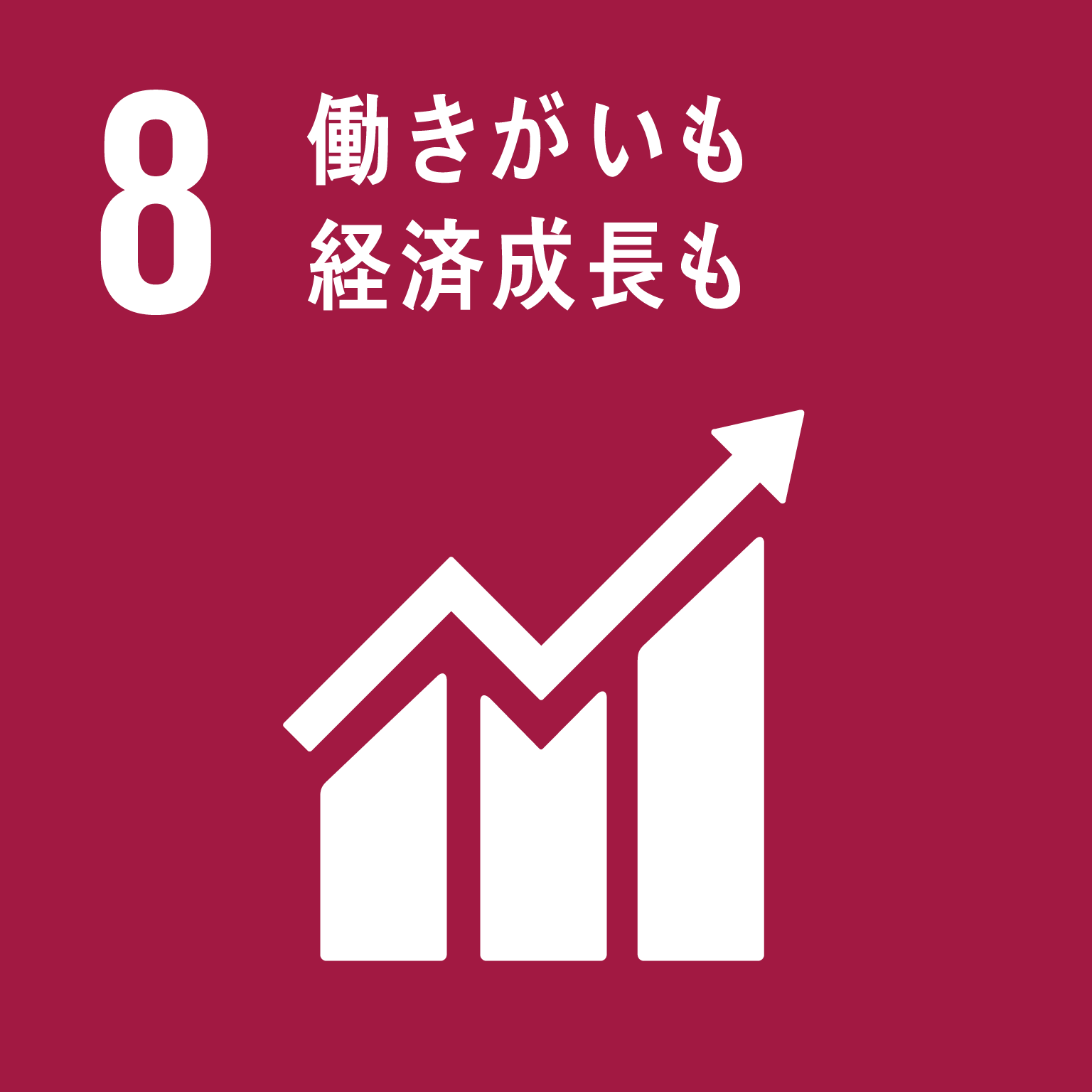 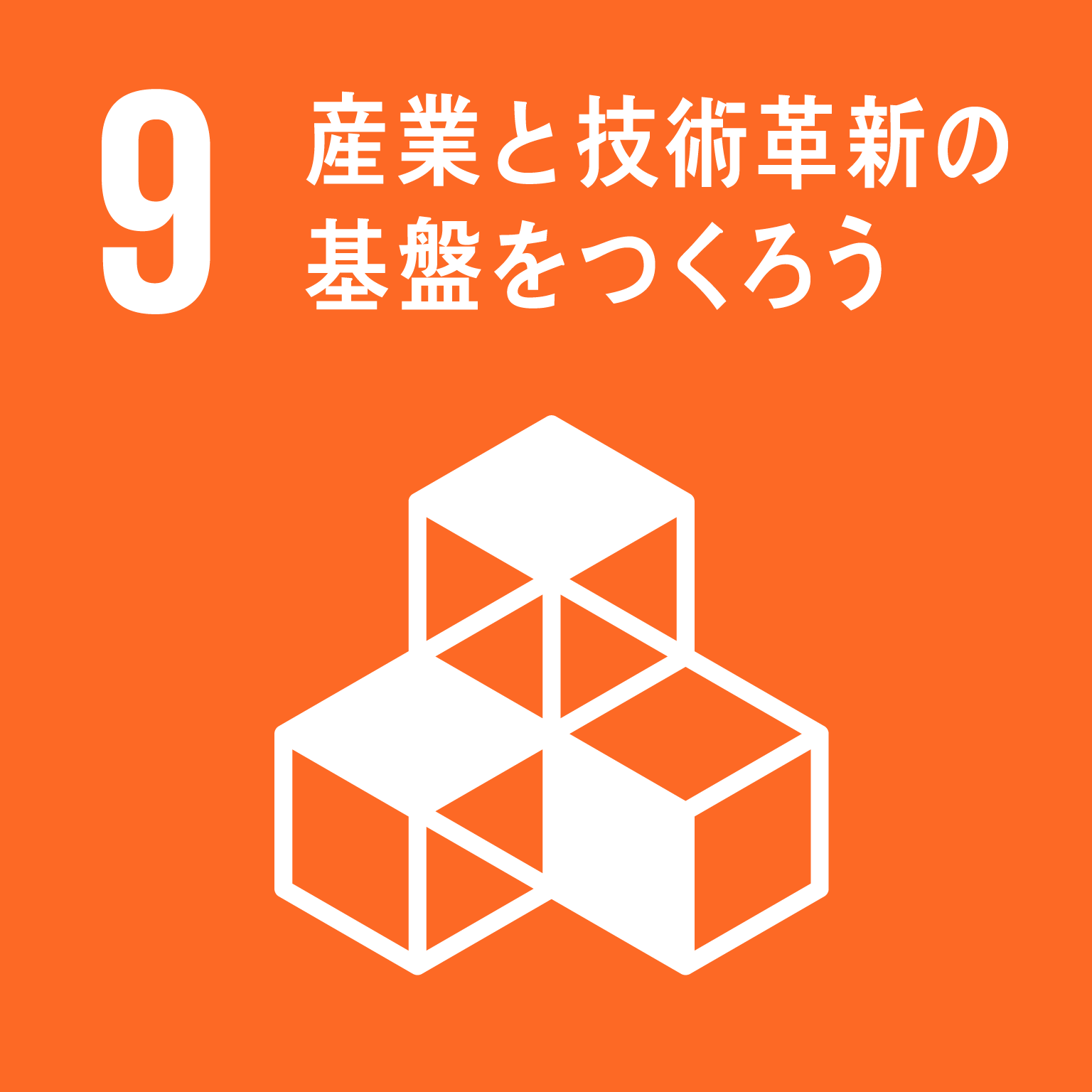 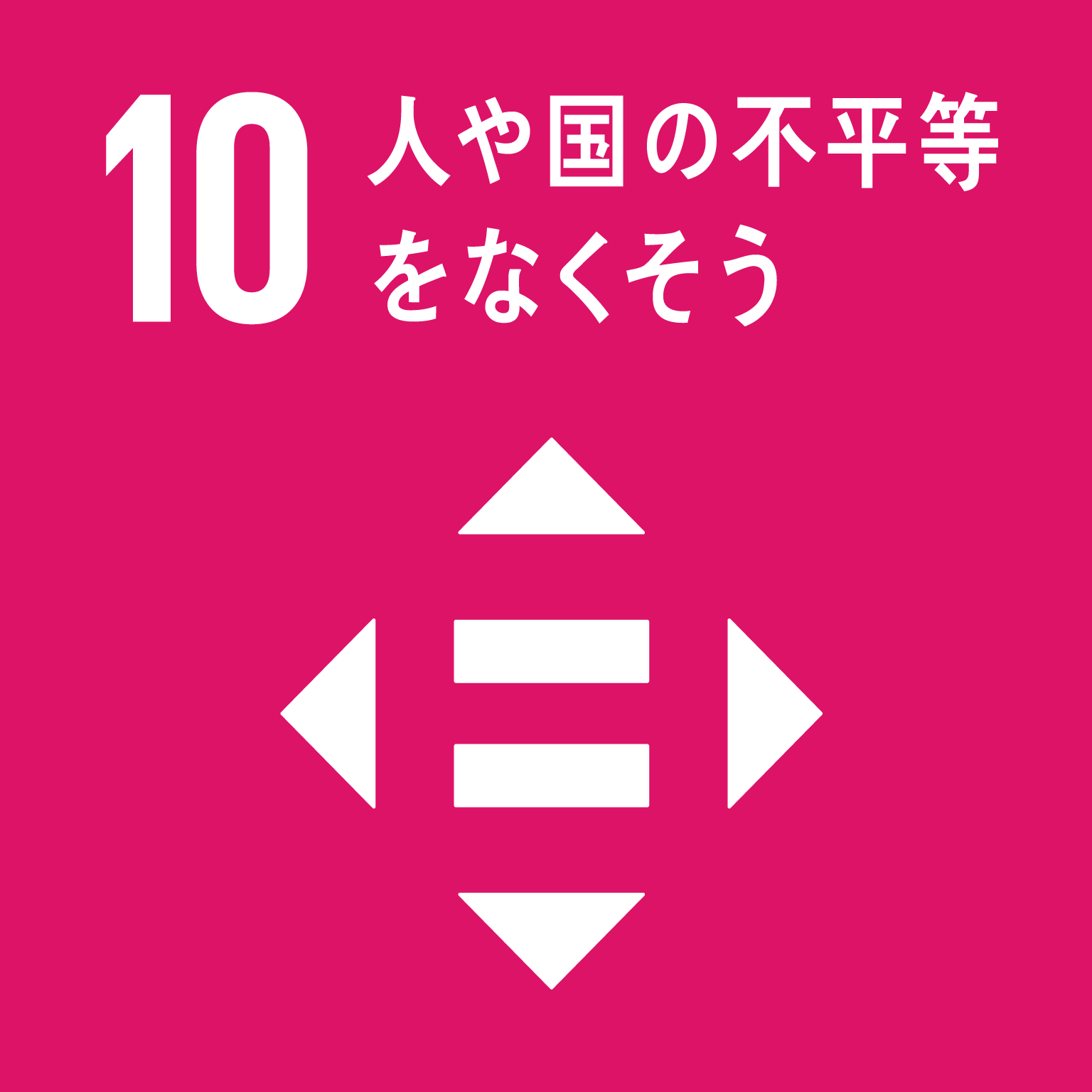 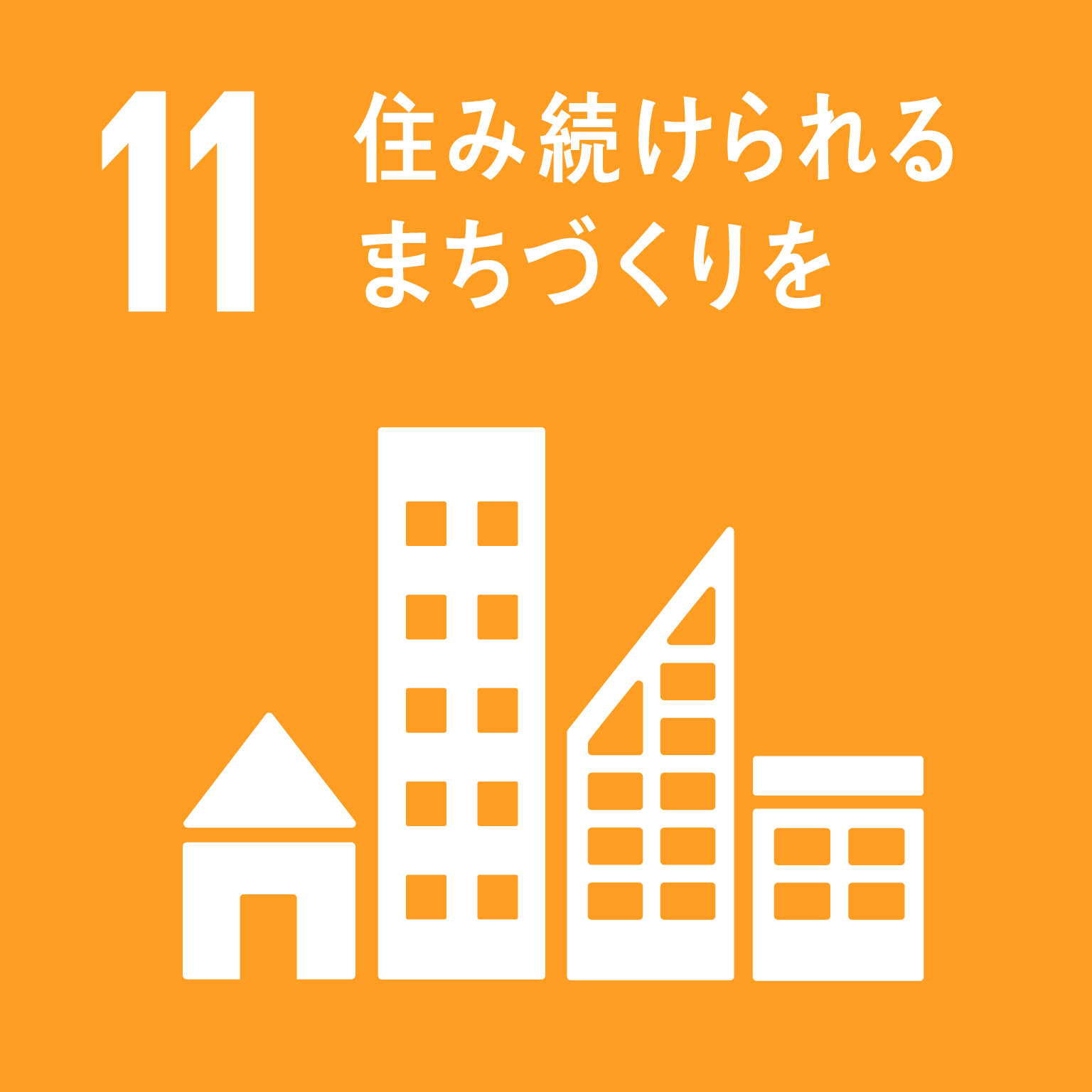 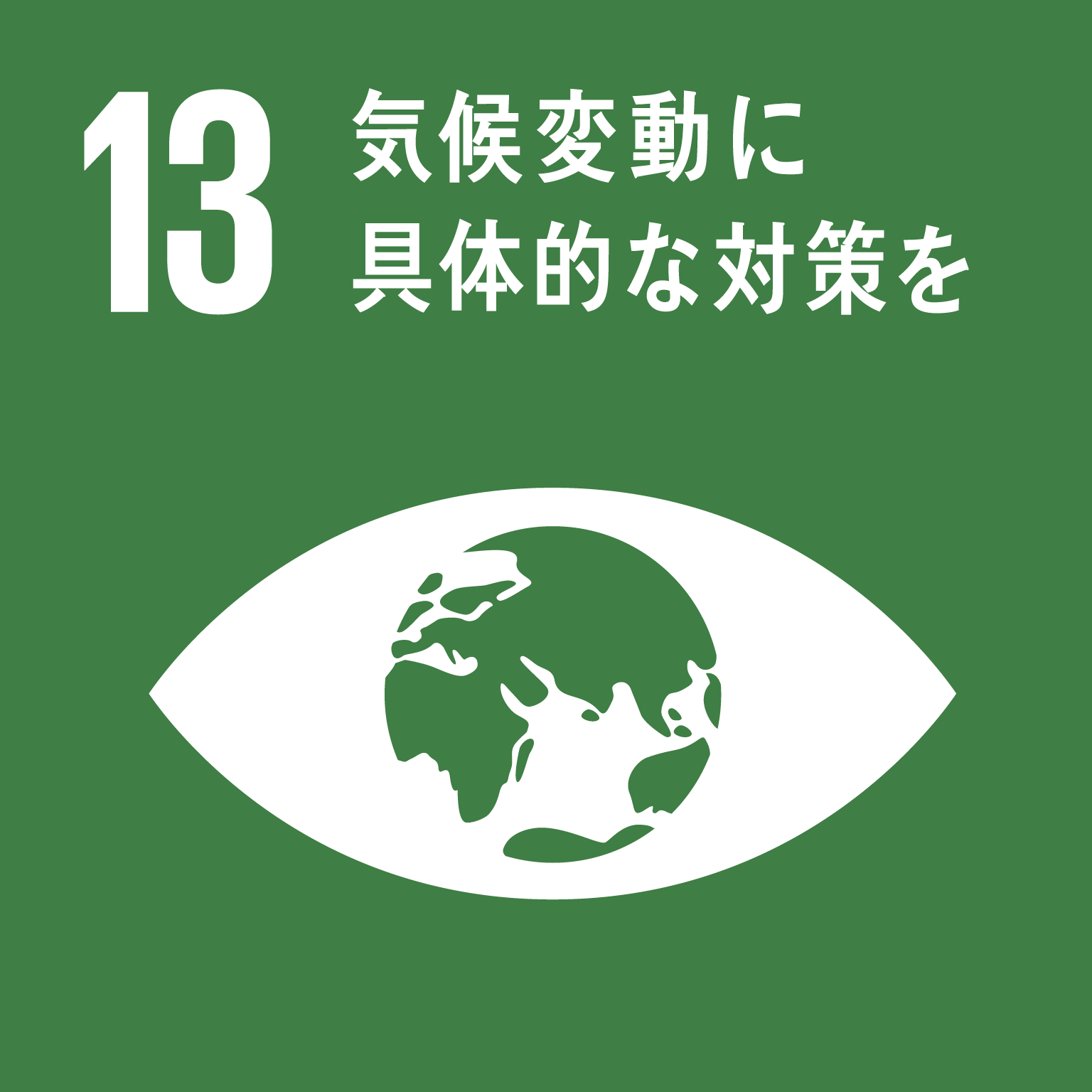 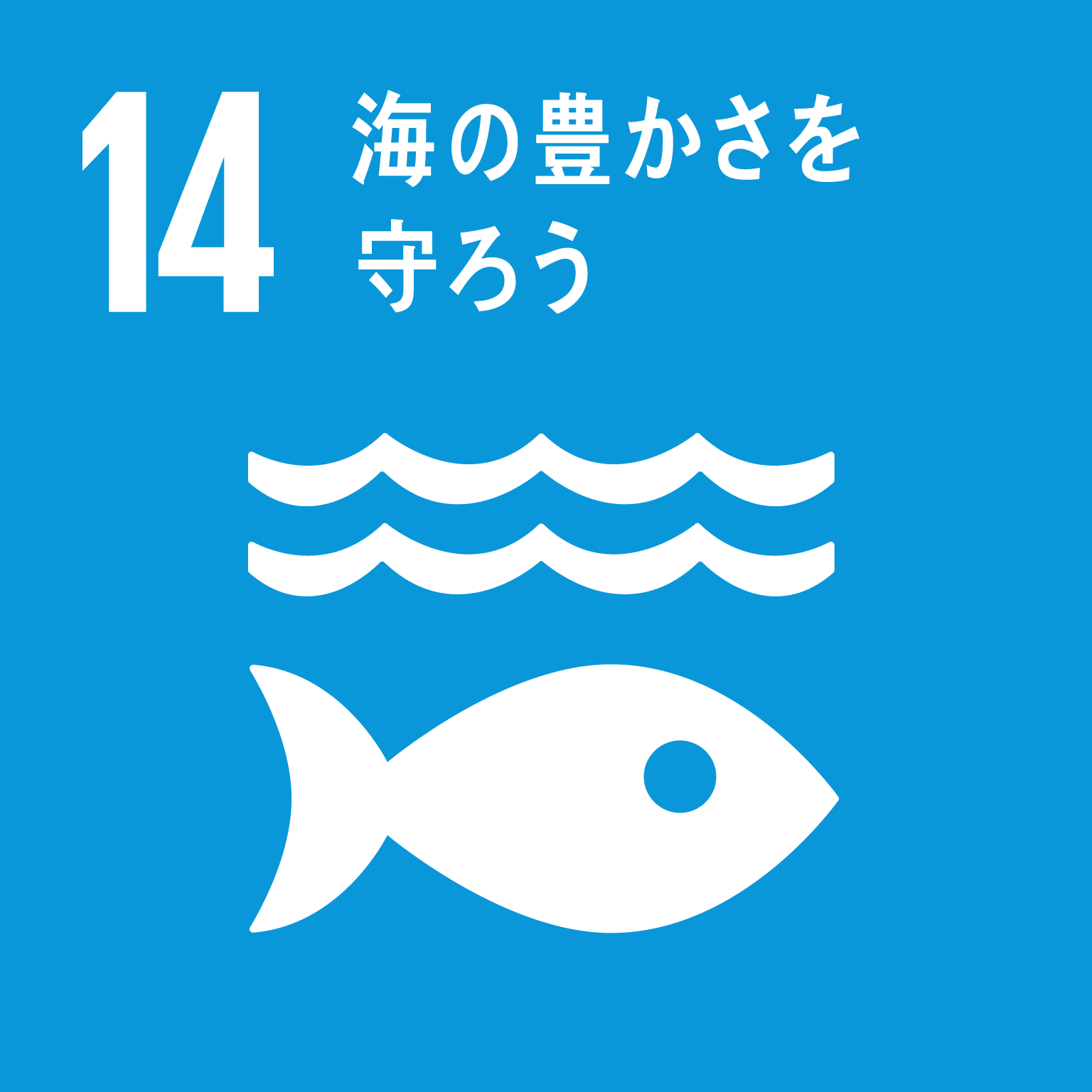 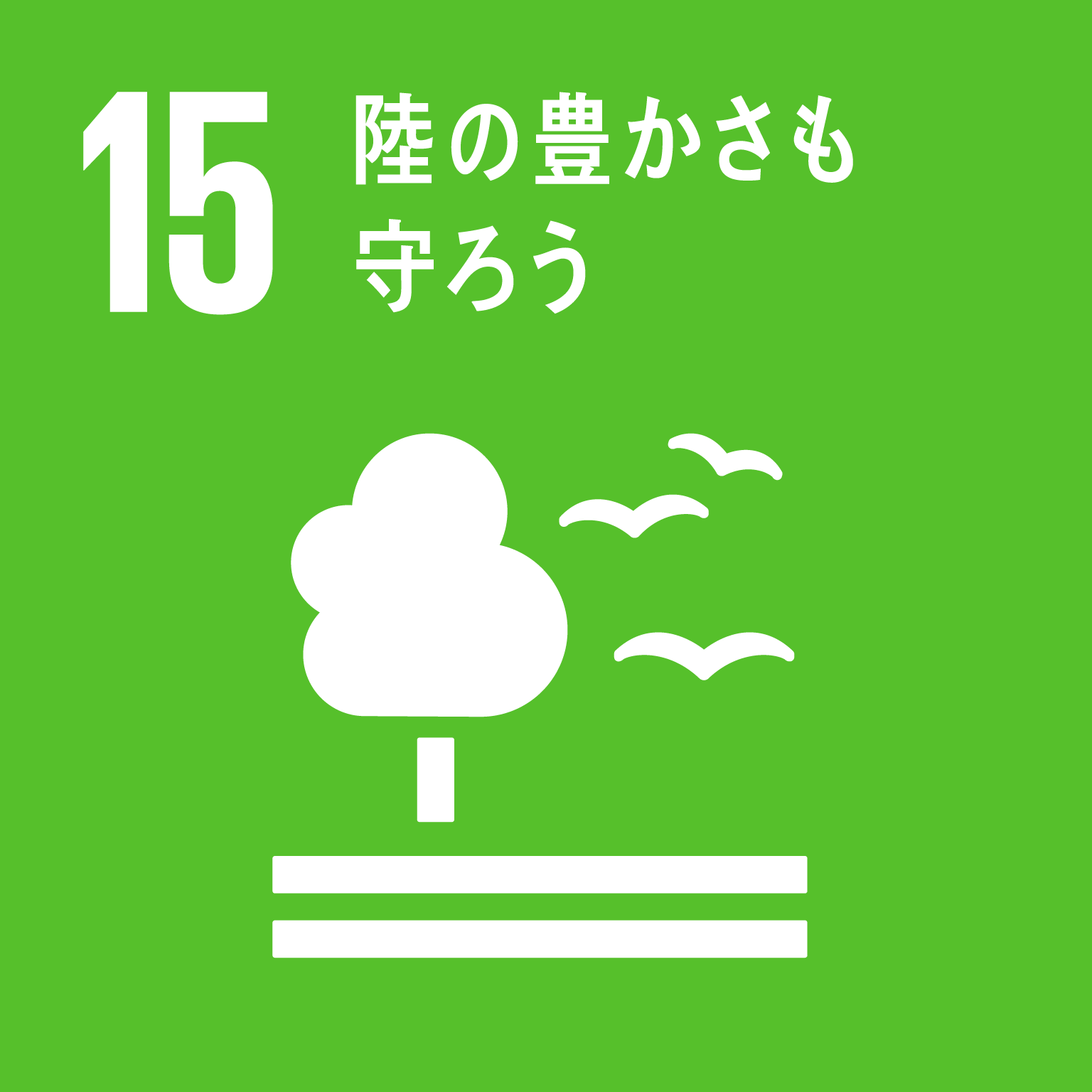 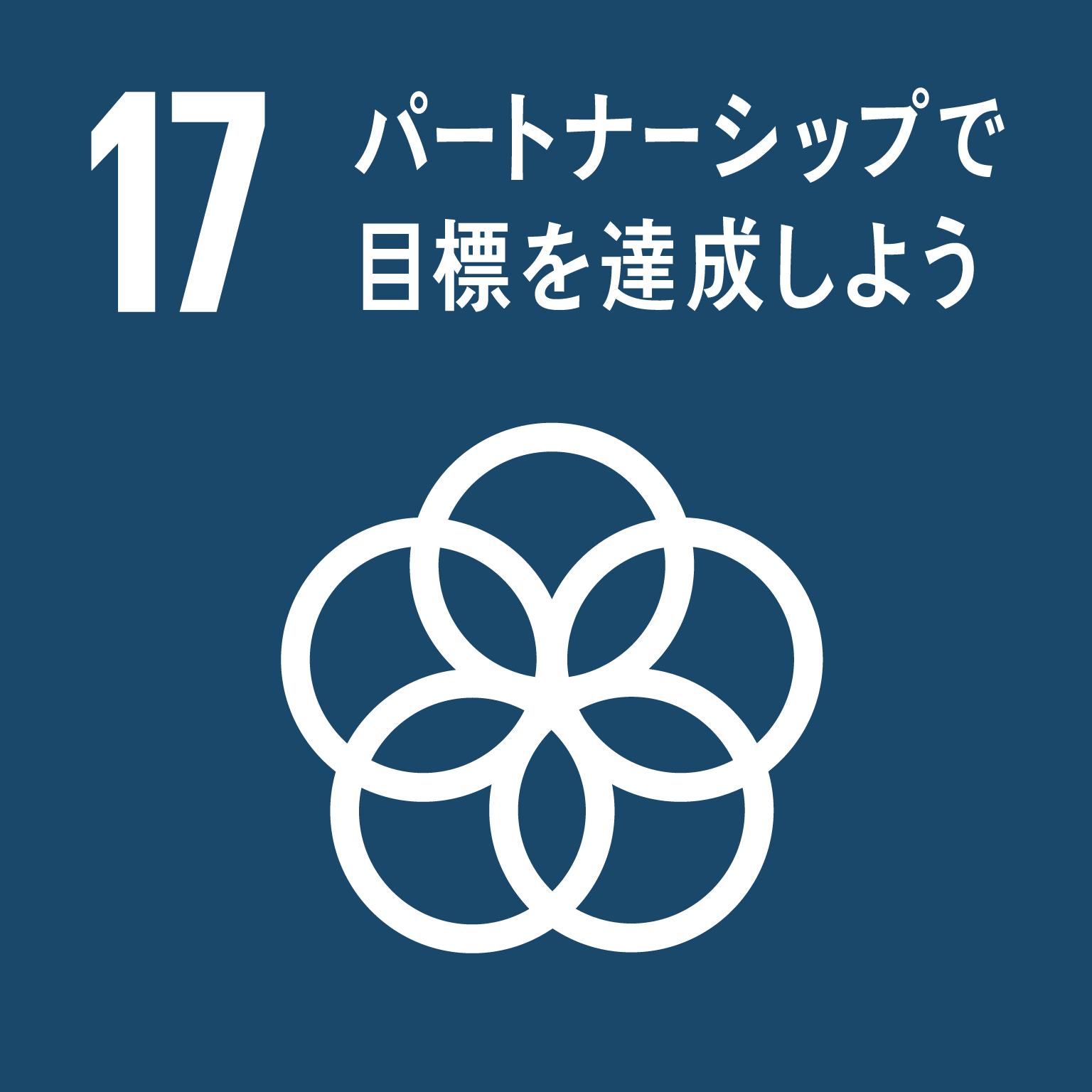 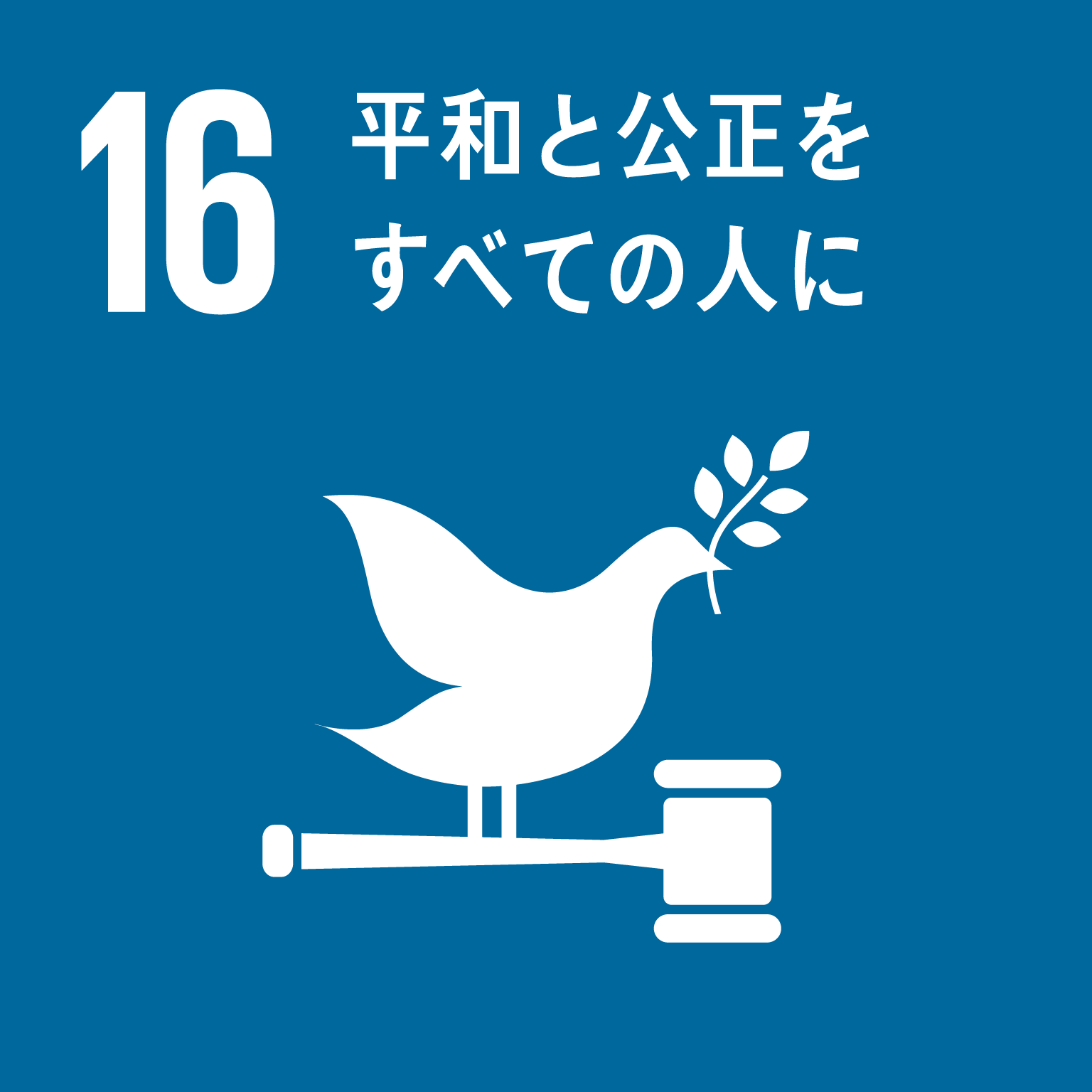 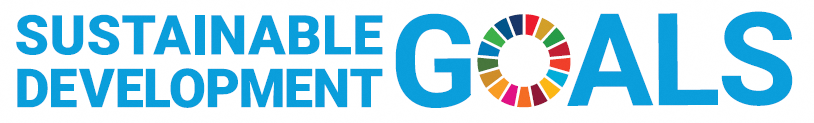 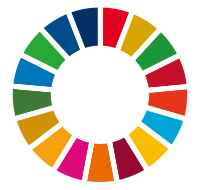 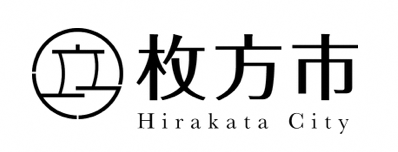